Algebra
11-sinf
Mavzu: Fizik va iqtisodiy mazmunli ekstremal masalalarni yechishda differensial hisob usullari
Fan o‘qituvchisi:
Turg‘unova Mohizabon Mahmudjon qizi
Reja
Topshiriqlar yechimlarini tekshirish
Fizik mazmunli masalalar
Iqtisodiy mazmunli masalalar
77-masala (54-sahifa)
To‘g‘ri to‘rtburchak shaklidagi yer maydonining atrofini o‘rashmoqchi. 
	480 m panjara yordamida eng ko‘pi
bilan necha kvadrat metr yer maydonini o‘rash mumkin?
Masalaning yechimi
80-masala (54-sahifa)
Masalaning yechimi
1-masala
Masalaning yechimi
Javob: 1) 3 s; 2) 18 m/s; 3) 20,25 m
2-masala
Masalaning yechimi
3-masala
Boshlang‘ich vaqtdagi havo hajmini topamiz:
4-masala
Eng katta daromad olish uchun 50 ta ko‘ylak tikish kerak.
2)  Eng katta daromad qancha bo‘ladi?
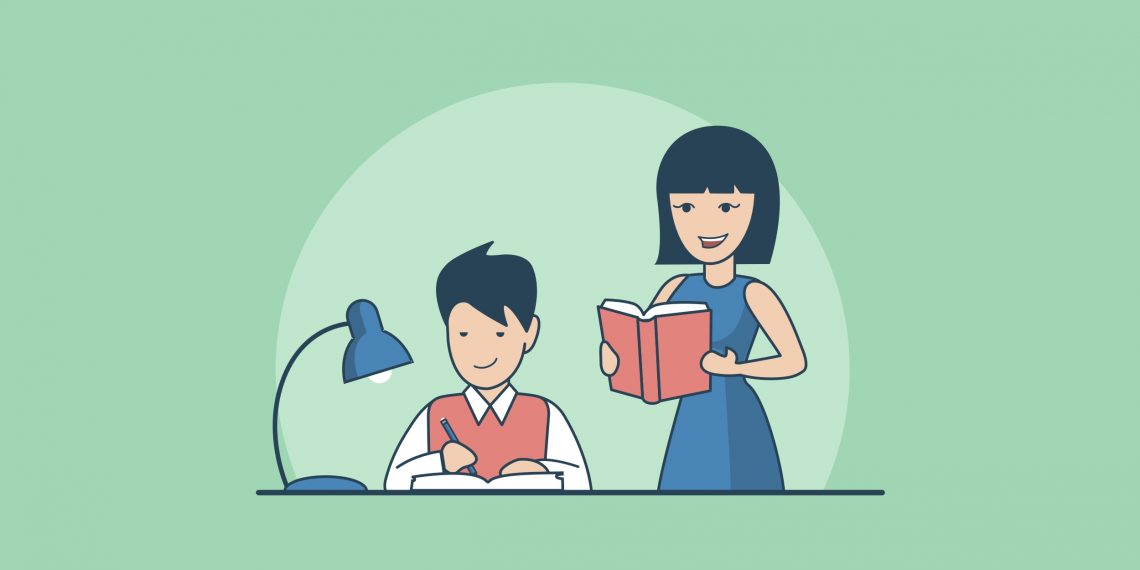 Mustaqil bajarish uchun topshiriqlar